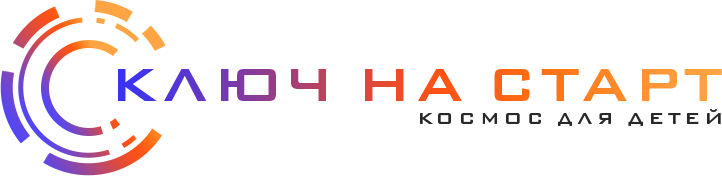 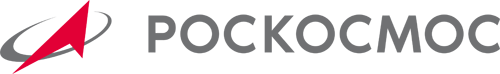 КОНЦЕПЦИЯ ПРОГРАММ «КОСМИЧЕСКИЙ КЛАСС»
КЛЮЧ НА СТАРТ
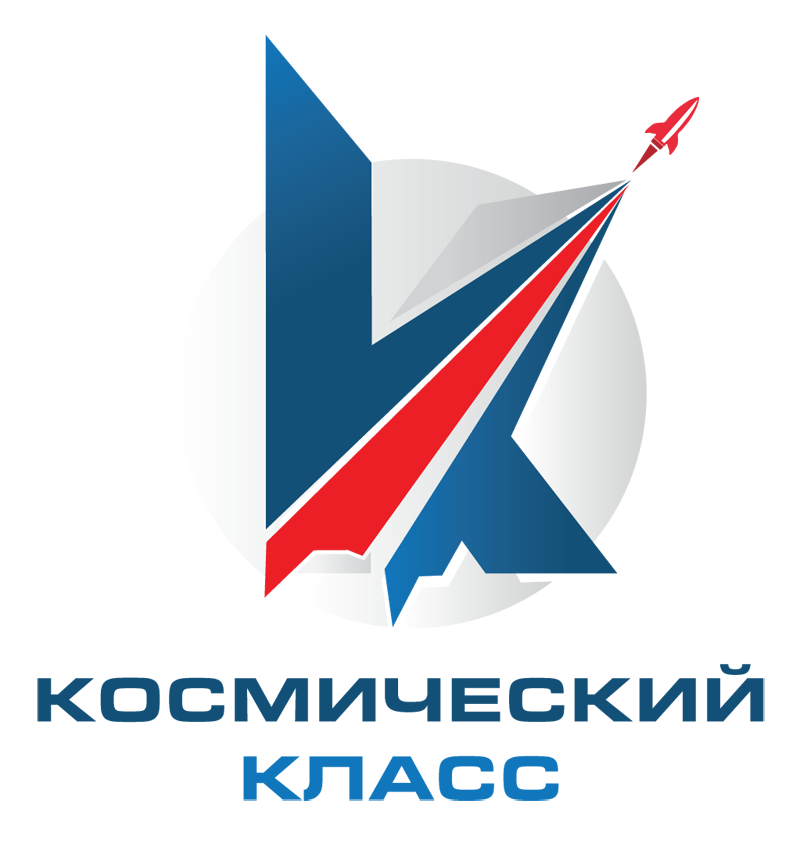 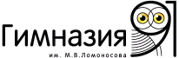 Актуальность
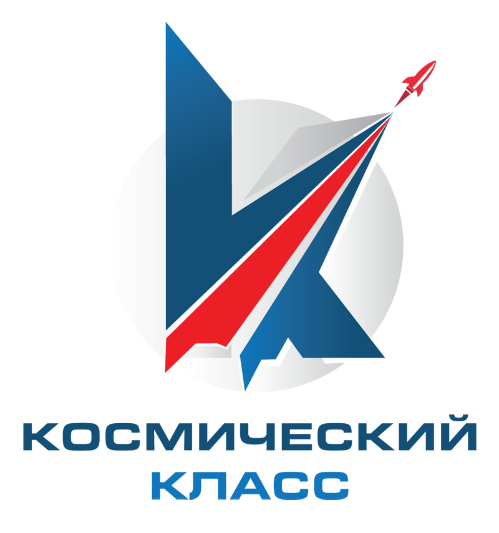 На сегодняшний день одним из важнейших условий развития ракетно-космической отрасли является решение проблем кадрового обеспечения - сохранение и закрепление высококвалифицированных научных работников, специалистов и рабочих кадров, опережающая подготовка кадров для реализации прорывных проектов в области космических технологий и исследования космического пространства.
Космические классы
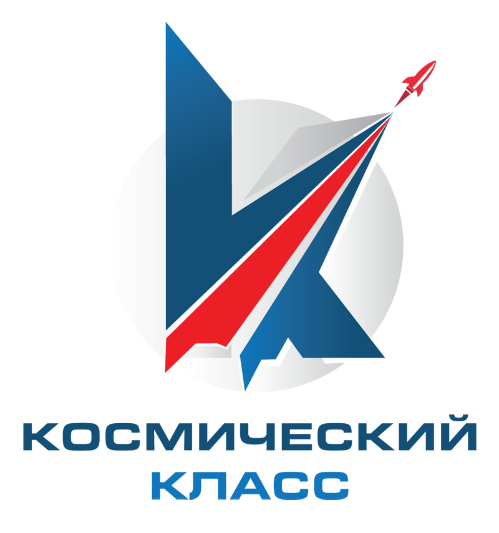 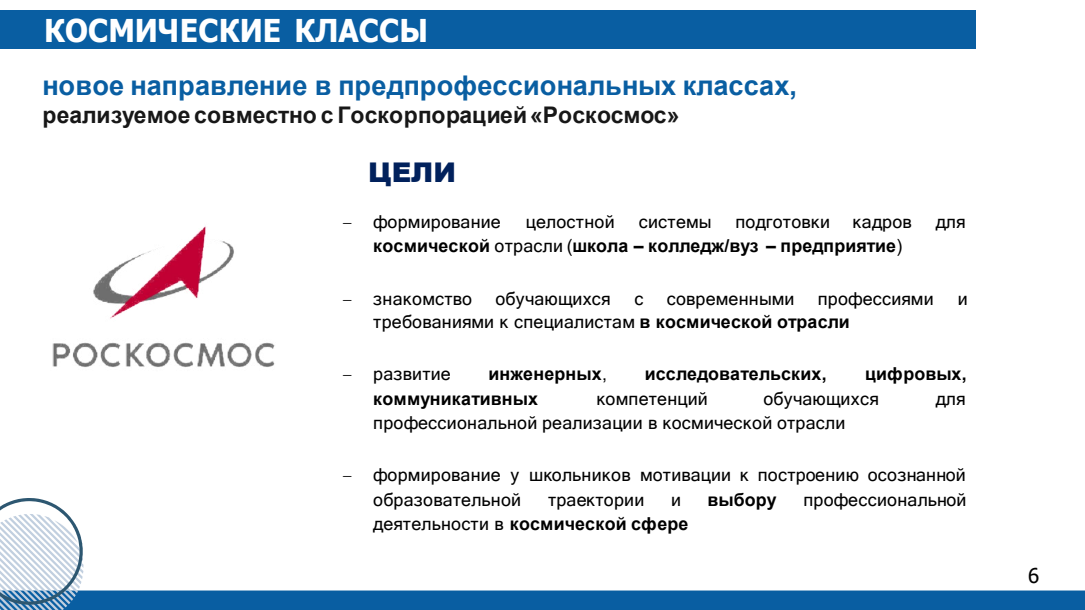 Направления работы в рамках проекта «Космический класс»:
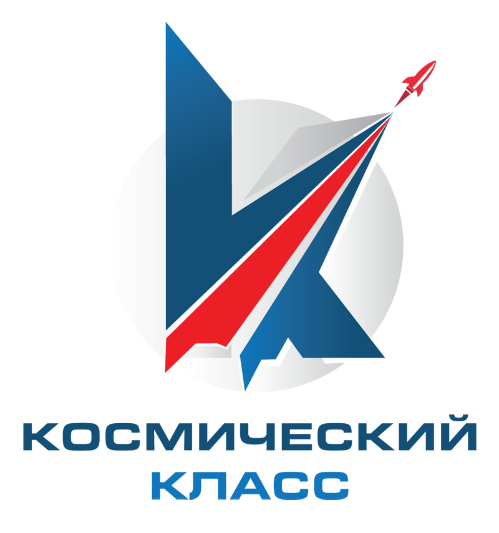 формирование и поддержание интереса у школьников к космическим исследованиям и истории отечественной космонавтики;
разработка и использование образовательными учреждениями форм и методов организации учебного процесса космической направленности, обеспечивающих качественную подготовку школьников и студентов, их готовность и желание работать на предприятиях авиакосмической отрасли;
установление тесных связей в регионах между образовательными организациями и предприятиями отрасли, позволяющие организовывать практикоориентированное обучение с применением конкретных заданий предприятий отрасли, формированием и обновлением содержания образования на основе актуальных исследований и задач путем усиления его практической направленности, но при сохранении фундаментальности;
создание системы ранней профессиональной ориентации, включающей развитие творческих способностей проектирования и конструирования, овладение еще в общеобразовательной школе начальными знаниями и компетенциями специалиста отрасли, развитие профессионально значимых личностных качеств будущего специалиста.
Цель образовательной программы
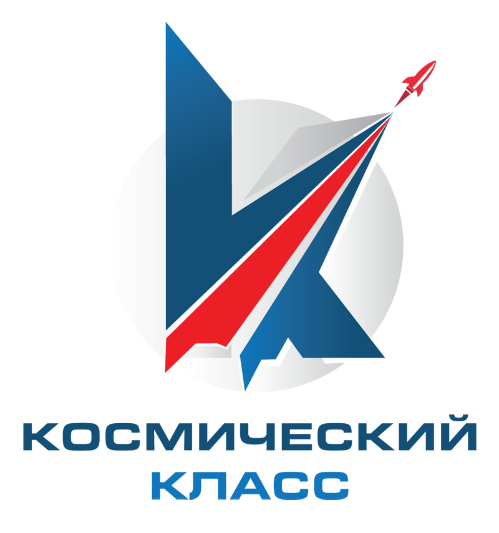 Создание системы дополнительного образования школьников, направленной на профессиональную ориентацию обучающихся в сфере ракетно-космической отрасли, ориентированной на перспективные потребности предприятий ракетно-космической промышленности.
Задачи образовательной программы
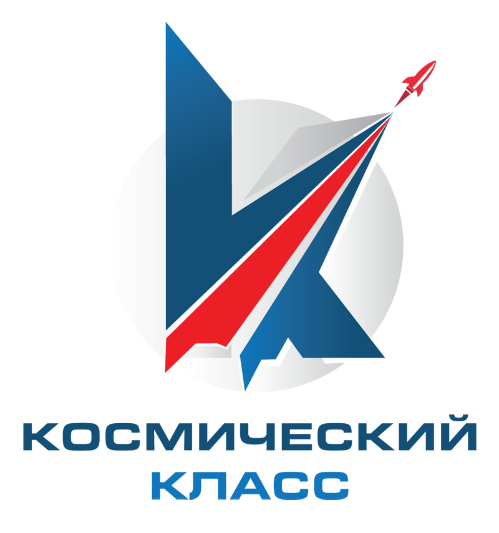 обеспечение дополнительной (углубленной) подготовки по учебным дисциплинам учебного плана.
обеспечение профильной подготовки по специализированным дисциплинам дополнительного образования космического/инженерно-космического направления;
создание и обеспечение благоприятных условий для развития научного и технического творчества обучающихся (участие в инженерных олимпиадах и конкурсах);
формирование инженерных навыков обучающихся через обучение и подготовку по направлению «Инженерия космических систем»;
развитие социального партнёрства с техническими вузами, центрами дополнительного образования, сетью детских технопарков «Кванториум» и предприятиями ракетно-космической отрасли;
создание благоприятных условий для использования педагогами новых информационных технологий в образовательном процессе;
формирование ценностей познавательной активности и самостоятельности.
БАЗОВЫЙ ОБРАЗОВАТЕЛЬНЫЙ МОДУЛЬ
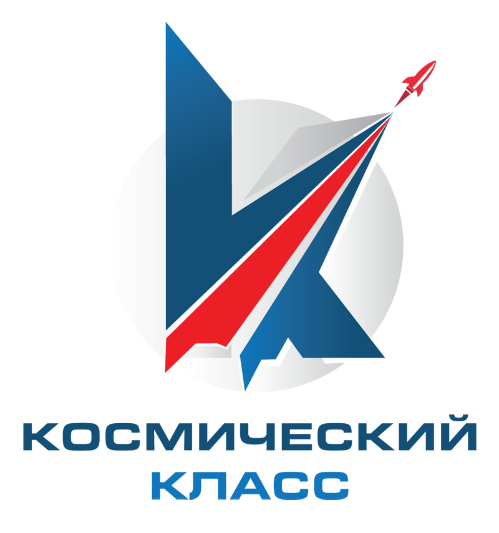 Базовый образовательный модуль (рекомендован для 5-6 классов) - предполагает наполнение учебного плана базовыми школьными дисциплинами дополнительного образования.
Цель – формирование представления об инженерной сфере деятельности, профориентационная работа с обучающимися по формированию представления об космической отрасли, вовлечению в практическую деятельность по конструированию и моделированию, возможность «попробовать» инженерные компетенции. Заложение основ формирования SoftSkills
KPI и достижения по итогам базового образовательного модуля:
участие обучающихся в конкурсах и олимпиадах космического направления;

участие в экскурсиях в музеи и центры просвещения профильного направления;

продолжение обучения в рамках «Стандартного» образовательного модуля.
БАЗОВЫЙ ОБРАЗОВАТЕЛЬНЫЙ МОДУЛЬ. Учебный план
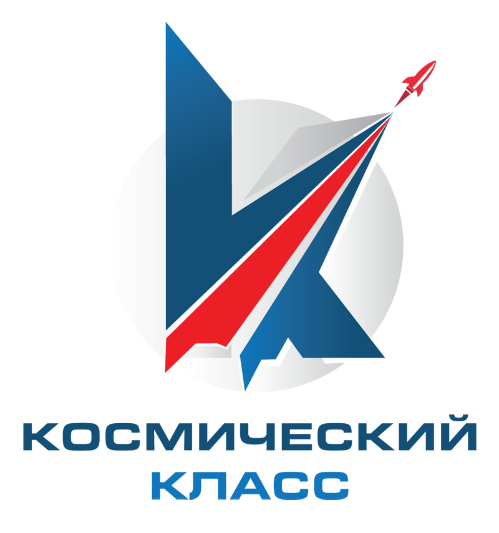 БАЗОВЫЙ ОБРАЗОВАТЕЛЬНЫЙ МОДУЛЬ. Учебный план
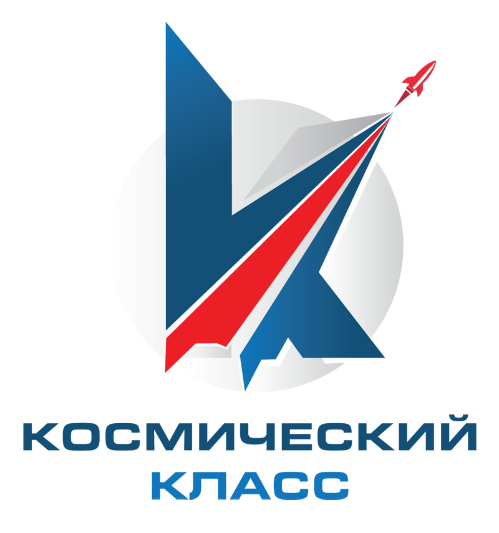 БАЗОВЫЙ ОБРАЗОВАТЕЛЬНЫЙ МОДУЛЬ. Учебный план
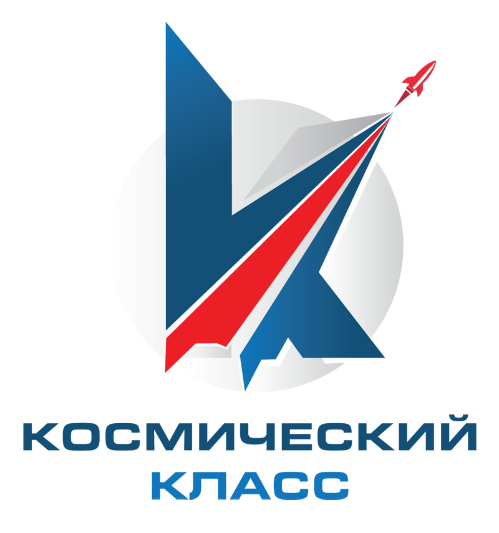 БАЗОВЫЙ ОБРАЗОВАТЕЛЬНЫЙ МОДУЛЬ. Учебный план
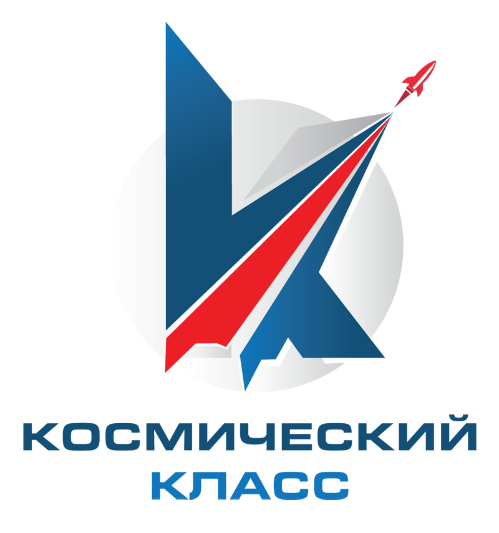 Курсы внеурочной деятельности 6 «А» класс   
на  2023-2024 учебный год
Космический класс в школе:
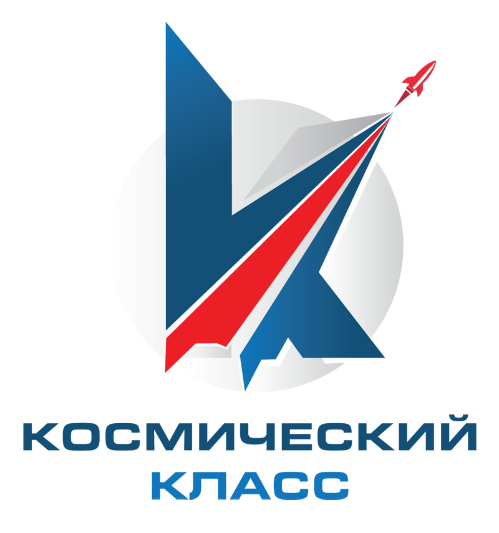 Развивает космическое мировоззрение
Учит жить в гармонии с окружающим миром
Помогает созидать на благо человечества и Вселенной.